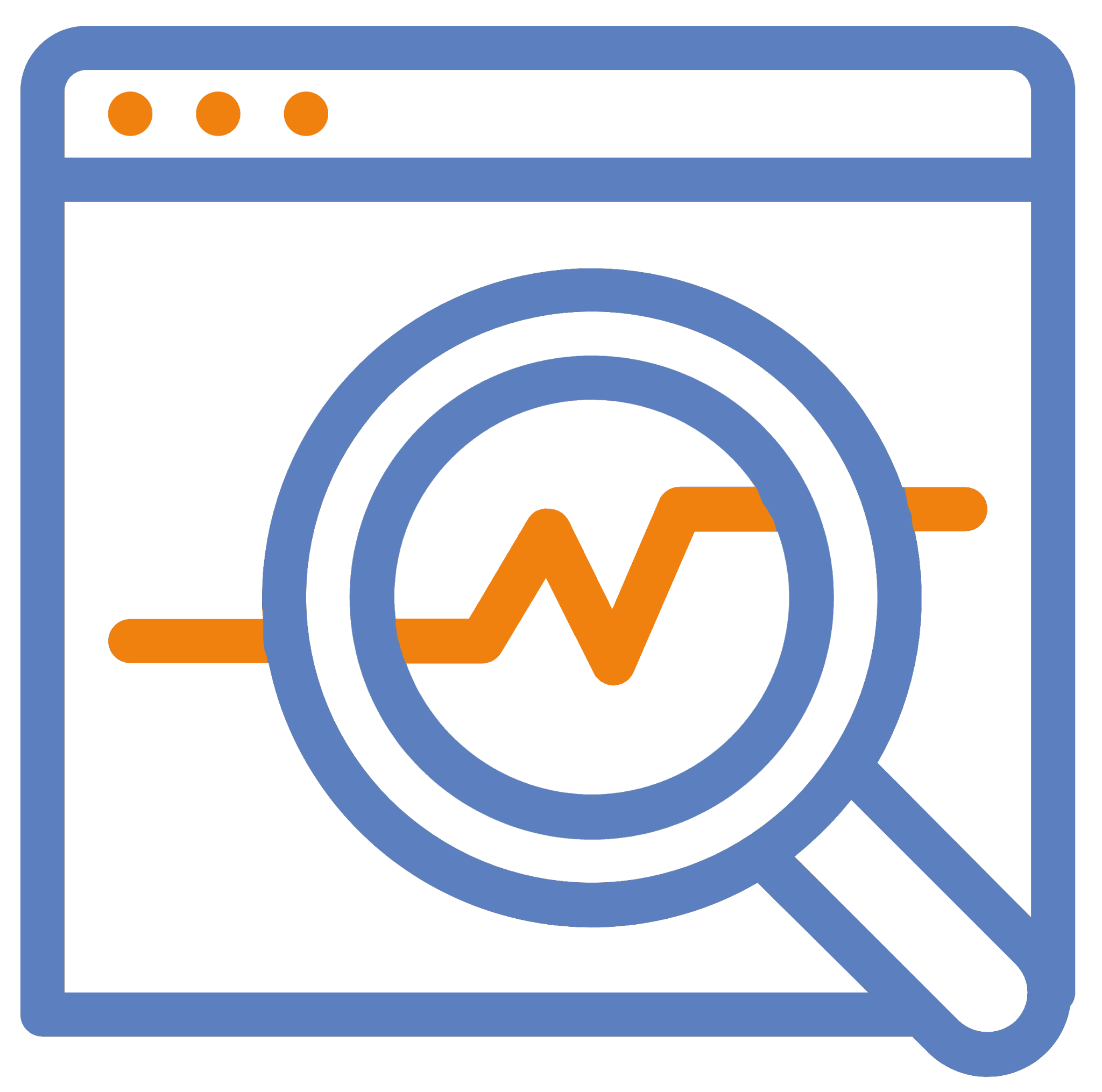 Usare gli strumenti per individuare il cyberbullismo
Comprendere, Prevenire
Età 11-13, 14-18
Usare gli strumenti per individuare il cyberbullismo
Durata:  30 minuti
Obiettivi formativi:
I partecipanti avranno occasione di:
Identificare le variabili/caratteristiche dei comportamenti di cyberbullismo
Valutare i benefici e i limiti degli strumenti usati per rilevare il cyberbullismo

Parole chiave: cyberbullismo, hate speech, variabili, formule ricorrenti, algoritmo, intelligenza artificiale (A.I.), monitoraggio, moderazione, privacy
Strumenti: ‘Il detector del cyberbullismo’ (slide 6)
Domande chiave
Quali sono le caratteristiche dei comportamenti di cyberbullismo?
Il cyberbullismo può essere individuato con precisione negli...
...spazi pubblici online? Perché/perché no?
...spazi privati online? Perché/perché no?
Quali strumenti/metodi potrebbero essere utilizzati per rilevare il cyberbullismo?
Dovremmo usare strumenti automatici per individuare il cyberbullismo? Perché/perché no?
Quali azioni dovrebbero intraprendere gli strumenti/reti una volta rilevato il cyberbullismo?
Come individuare un cyberbullo
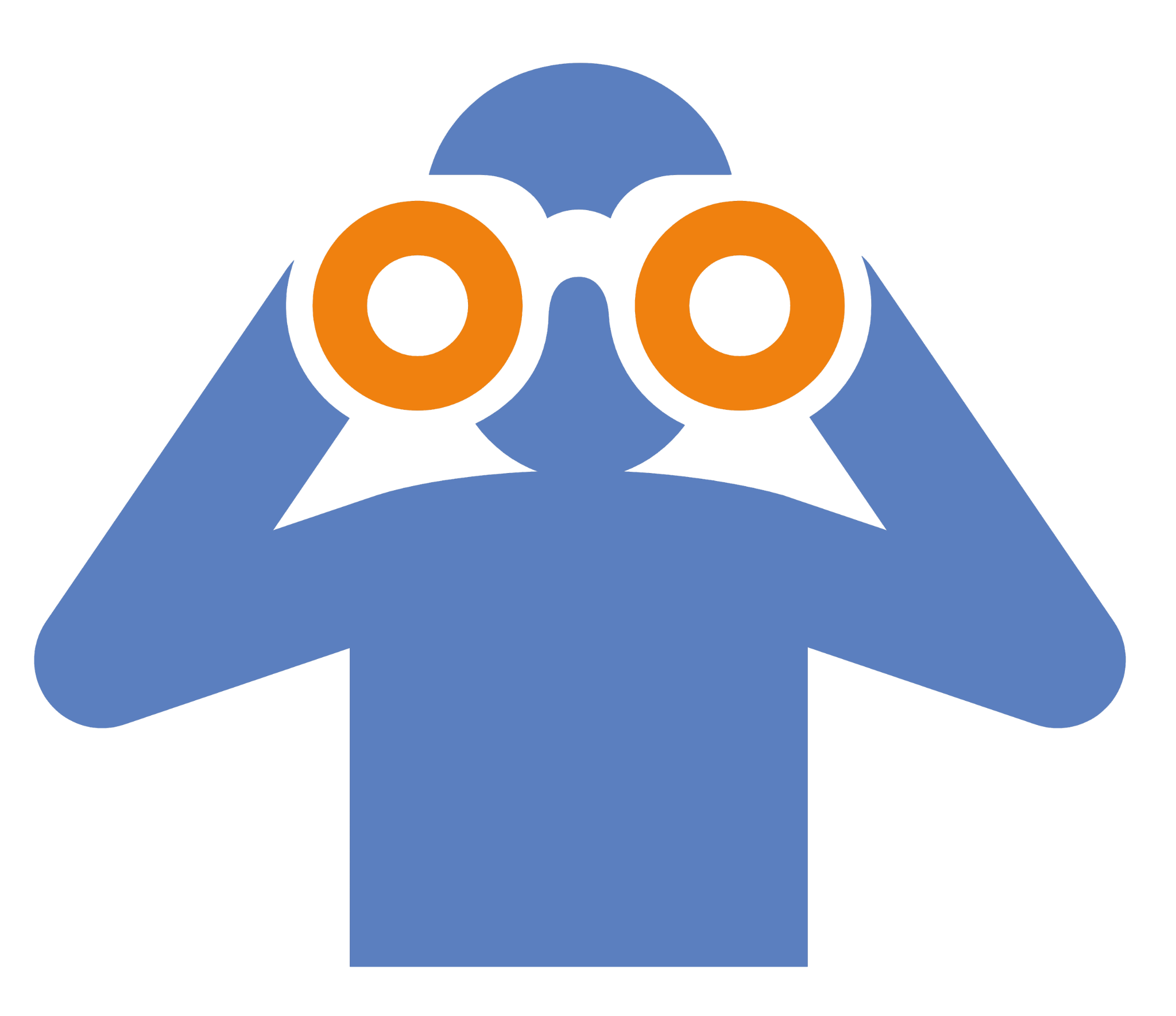 Come fai a sapere se qualcuno sta mettendo in pratica un comportamento di cyberbullismo su una piattaforma di social media?

Raggruppa le tue idee in diversi criteri:
Testuale
Visivo
Audio
Comportamentale
Creating a cyberbullying detector
Creare un detector del cyberbullismo
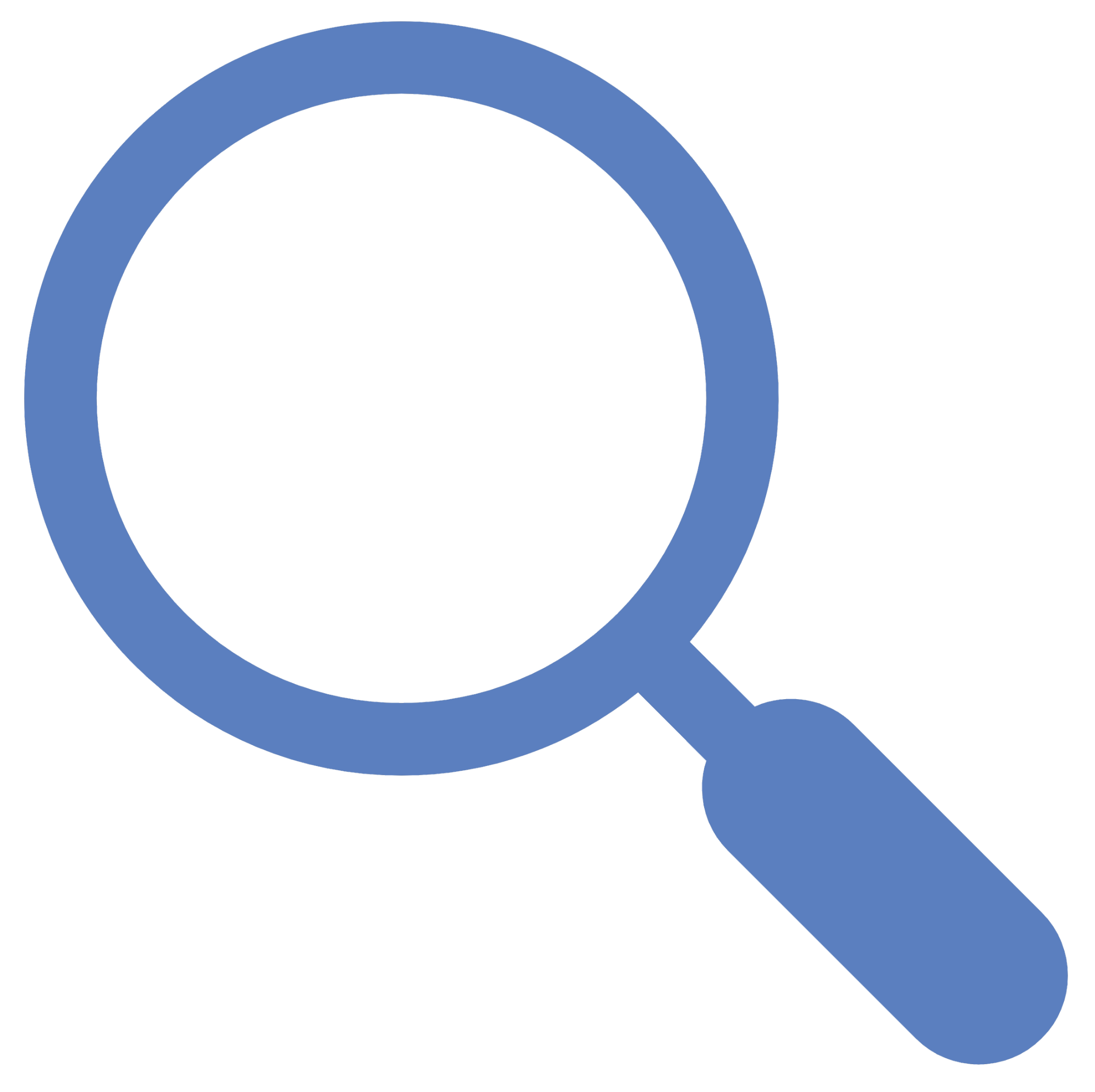 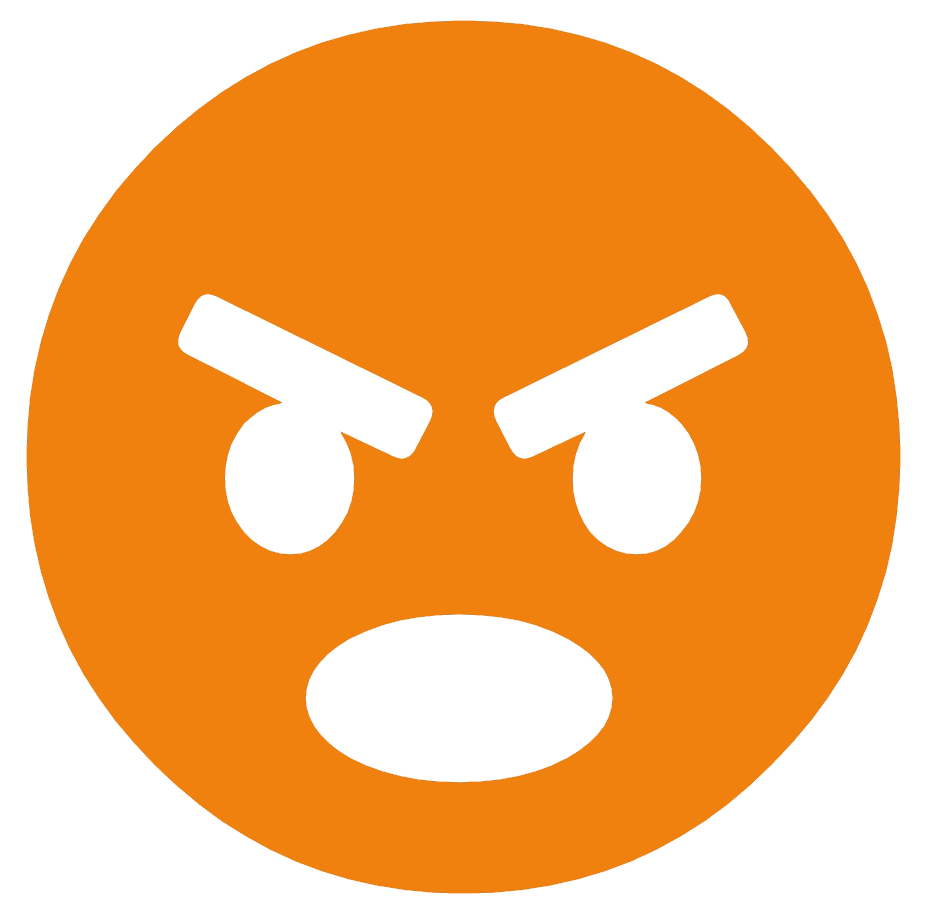 Quali strumenti conosci che vengono usati sui social media per individuare comportamenti inaccettabili?
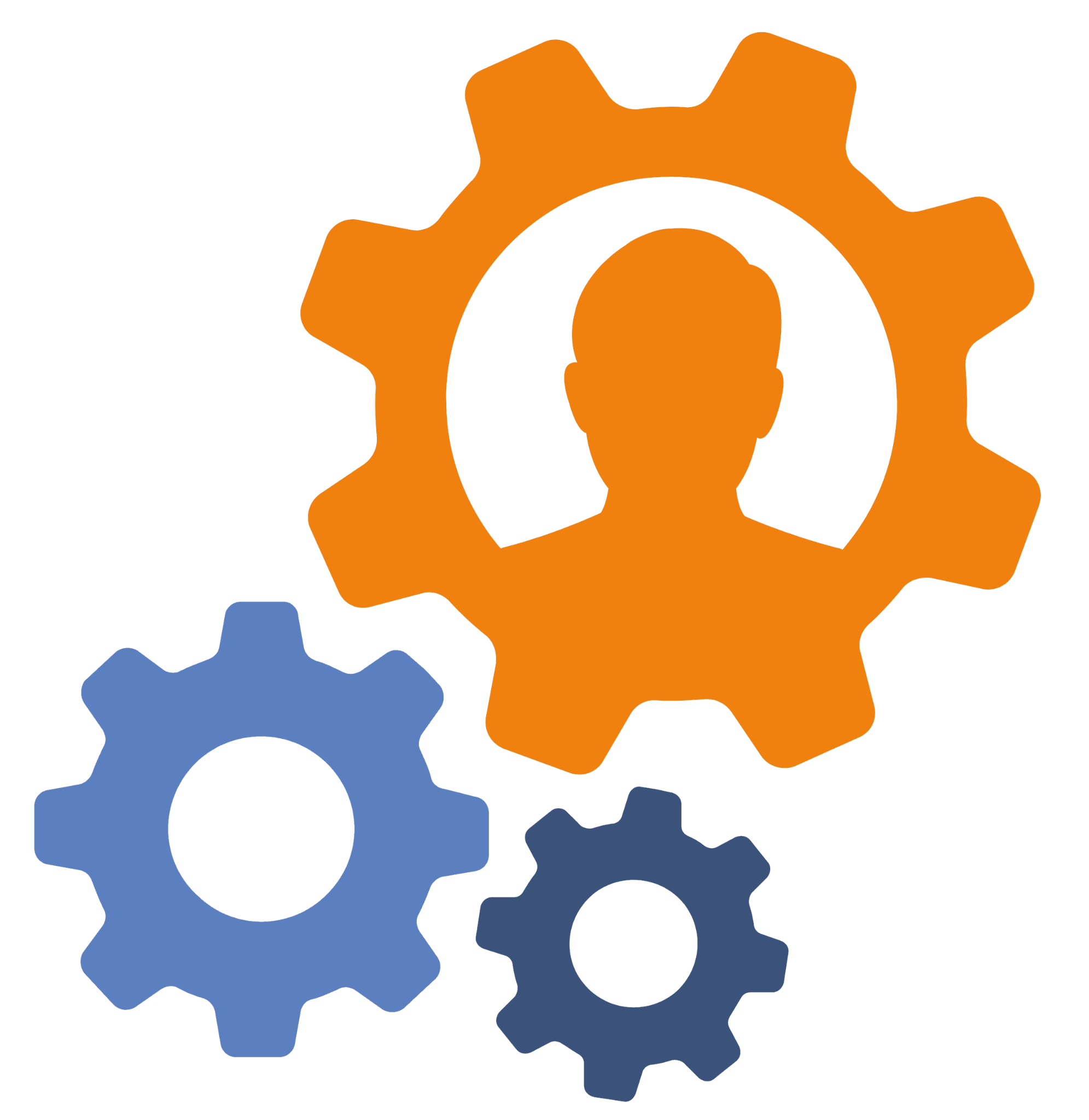 Stai per progettare il tuo "detector del cyberbullismo"; uno strumento per individuare i comportamenti di cyberbullismo sui social media.
Detector del cyberbullismo
Piattaforma da monitorare: ___________________
Comportamento di bullismo rilevato:
Pubblico o privato:
Come «insegneremo» allo strumento a imparare cosa cercare:
Accuratezza:
Punti a favore:
Punti deboli:
… e poi?
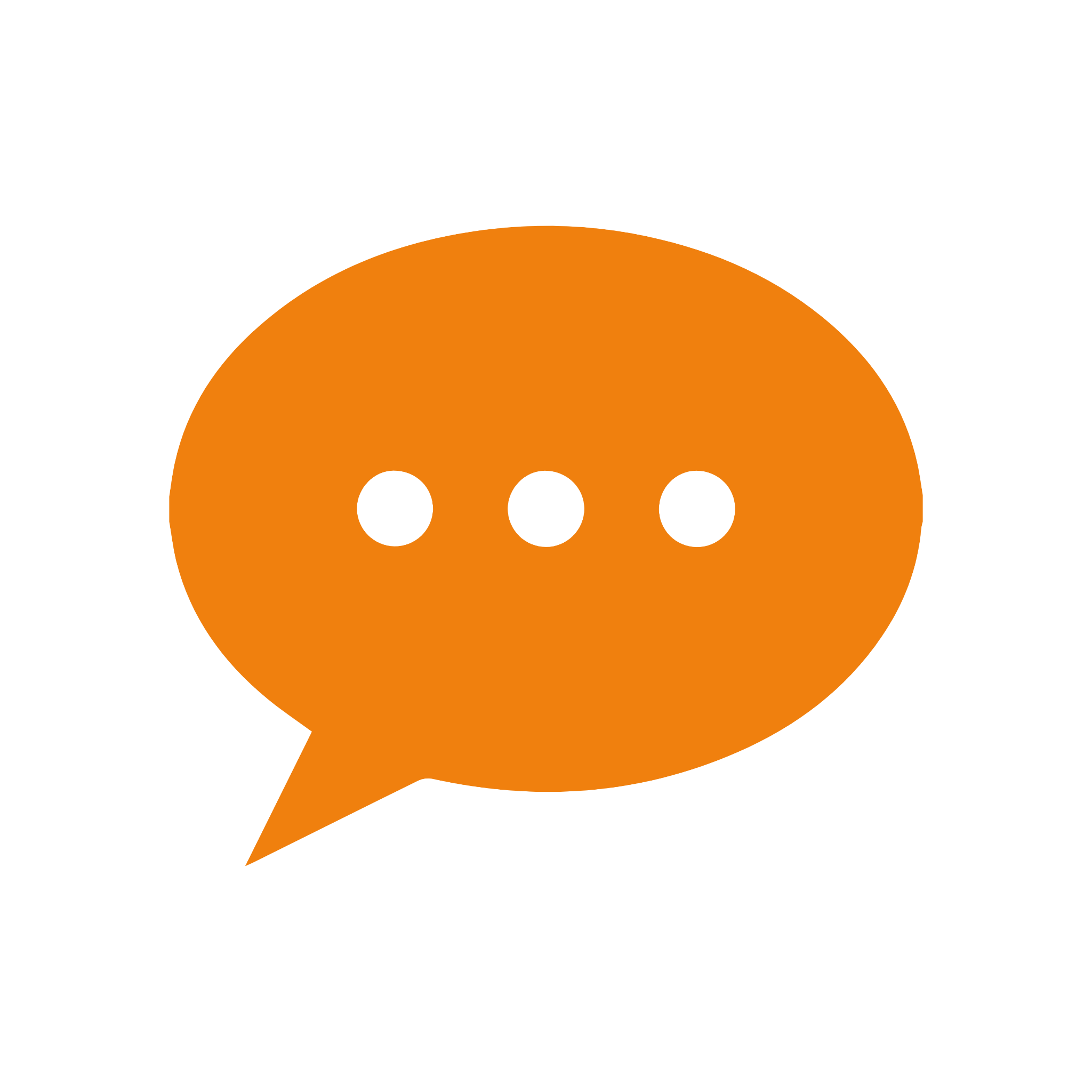 Una volta che il tuo strumento ha rilevato un comportamento di cyberbullismo, cosa vorresti che facesse in risposta?